Гучномовець
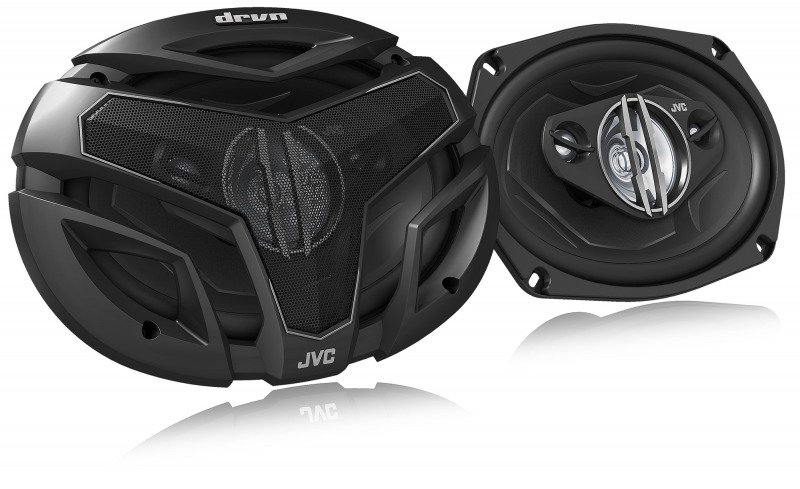 Гучномо́вець — пристрій для ефективного випромінювання звуку в навколишній простір, що конструктивно містить одну або декілька випромінюючих голівок і, при необхідності, акустичне оформлення і додаткові електричні пристрої (фільтри, трансформатори, регулятори тощо).
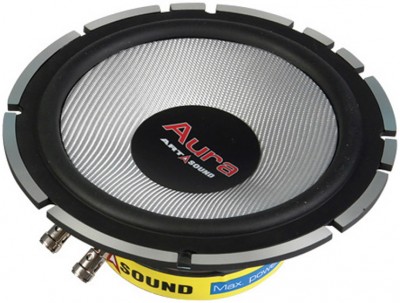 Перетворення електромагнітних коливань в звукові
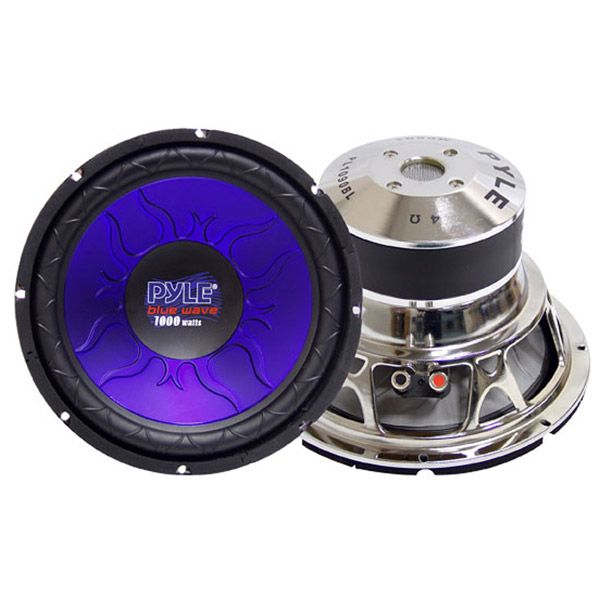 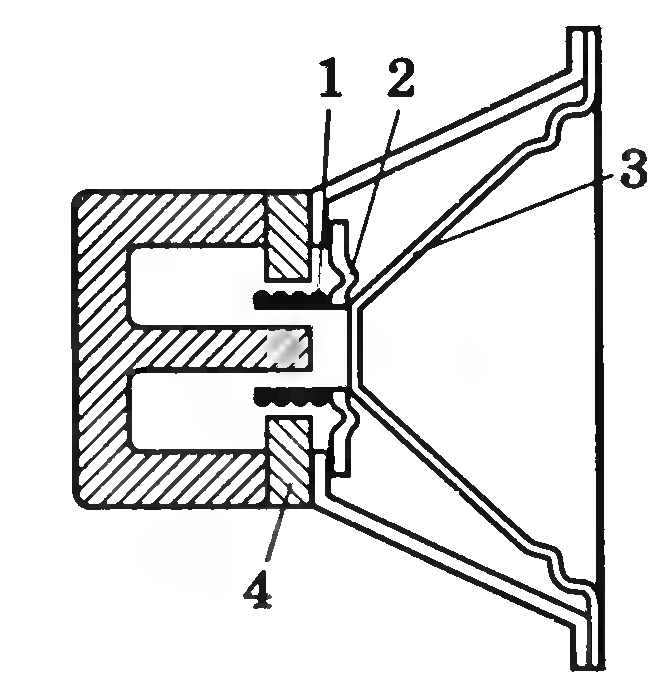 1 – котушка;
 2 – мембрана; 
3 – диффузор;  
4 – постійний магніт
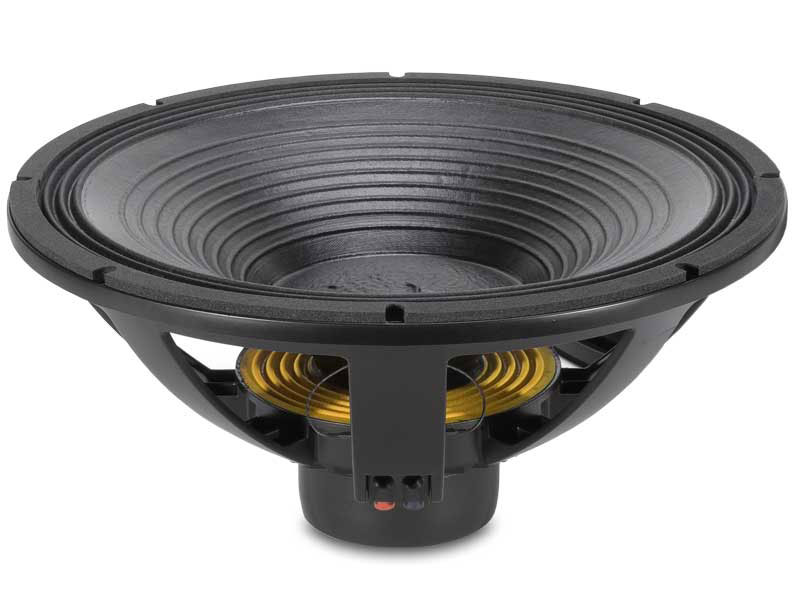 Види гучномовців залежно від способу випромінювання звуку
Електродинамічний гучномовець
Електростатичний гучномовець 
конденсаторний гучномовець
електретний гучномовець
п'єзоелектричний гучномовець
Електромагнітний гучномовець
Іонофон
Гучномовці на базі динамічних голівок спеціальних видів
Функціональні види гучномовців
Акустична система —використання в якості функціональної ланки в побутовій радіоелектронній апаратурі
Абонентський гучномовець —призначений для відтворення передач низькочастотного каналу мережі дротяного мовлення.
Концертний гучномовець — має велику гучність у поєднанні з високою якістю звукопередачі
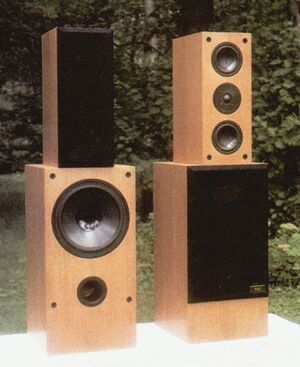 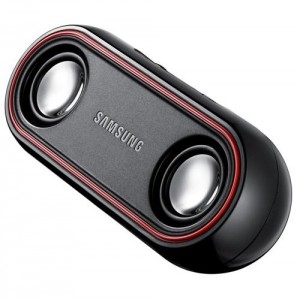 Гучномовці для систем сповіщення і 
озвучування приміщень
Настінний гучномовець
Стельовий гучномовець
Панельний гучномовець
Вуличний гучномовець
Спеціальні гучномовці для роботи в екстремальних умовах — протиударні, противибухові, підводні
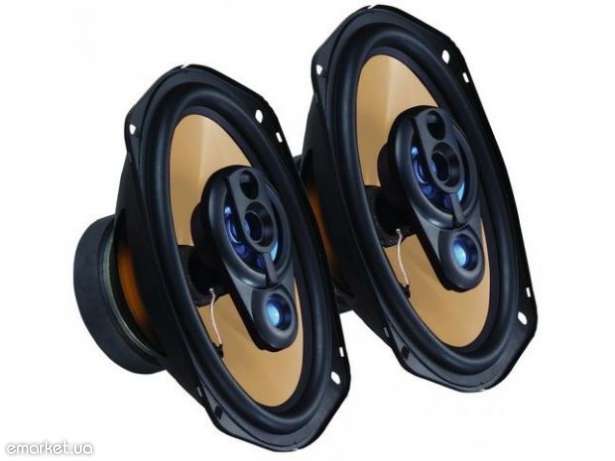 Класифікація за іншими ознаками
Односмуговий гучномовець — гучномовець, голівки якого працюють в одному і тому ж діапазоні частот
Багатосмуговий гучномовець — гучномовець, голівки якого працюють в двох або більше різних діапазонах частот
Дифузорний гучномовець
Рупорний гучномовець — гучномовець, акустичним оформленням якого є жорсткий рупор
Гучномовець безпосереднього випромінювання
В автомобілях
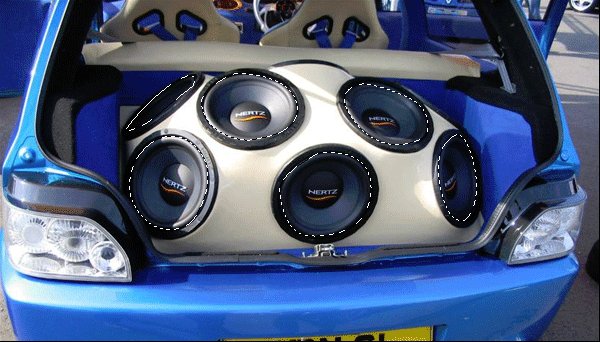 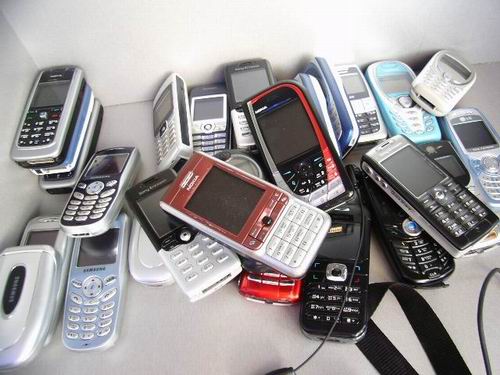 В мобільних телефонах
В телевізорах
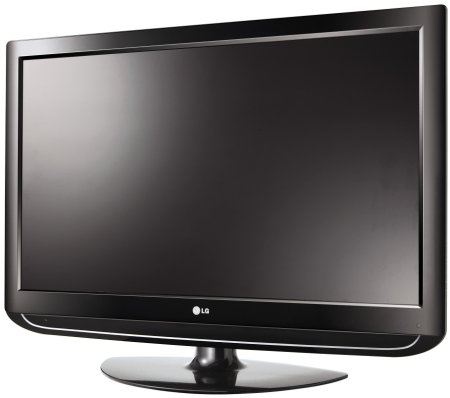 В побутовій техніці
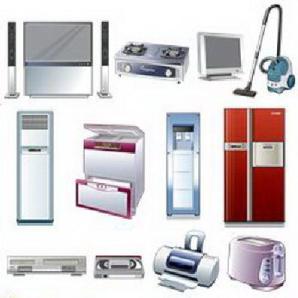 Мікрофон
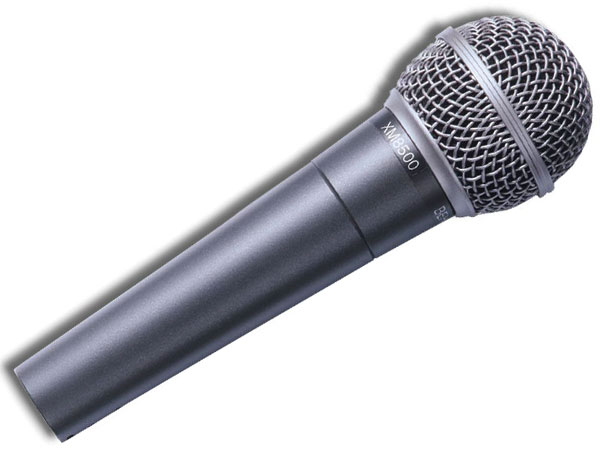 Мікрофон — прилад, що перетворює звукові коливання на електричні та застосовується для передачі звукових коливань на велику відстань.
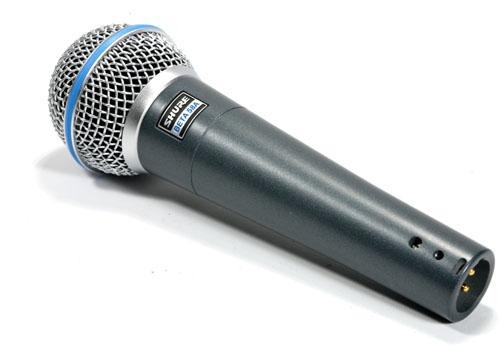 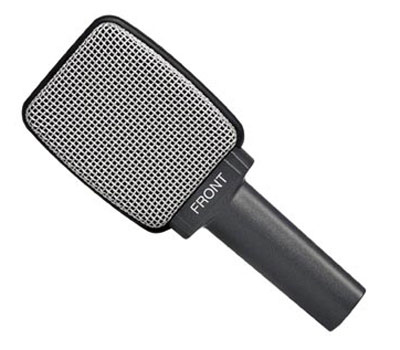 Історія та принцип роботи
Перший використаний на практиці мікрофон був сконструйований у 1876 році — це був вугільний мікрофон Томаса Едісона
Принцип роботи мікрофона полягає в тому, що тиск звукових коливань повітря, води чи твердої речовини діє на тонку мембрану мікрофона. У свою чергу коливання мембрани збуджують електричні коливання, в залежності від типу мікрофона для цього використовується явище електромагнітної індукції, зміна ємкості конденсаторів чи п'єзоелектричним ефектом.
Різновиди мікрофонів:
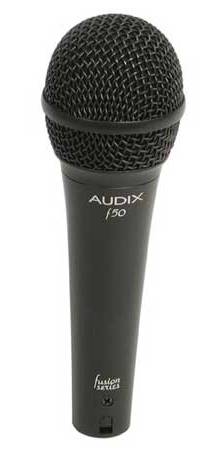 Вугільні мікрофони
П’єзоелектричні мікрофони
Магнітоелектричні мікрофони
Динамічні мікрофони
Стрічкові мікрофони
Конденсаторі або електростатичні
Конденсаторні мікрофони
Електретні мікрофони
Характеристики мікрофонів
чутливість
амплітудно-частотна характеристика
акустична характеристика мікрофона
характеристика направленості
рівень власних шумів мікрофона
внутрішній опір
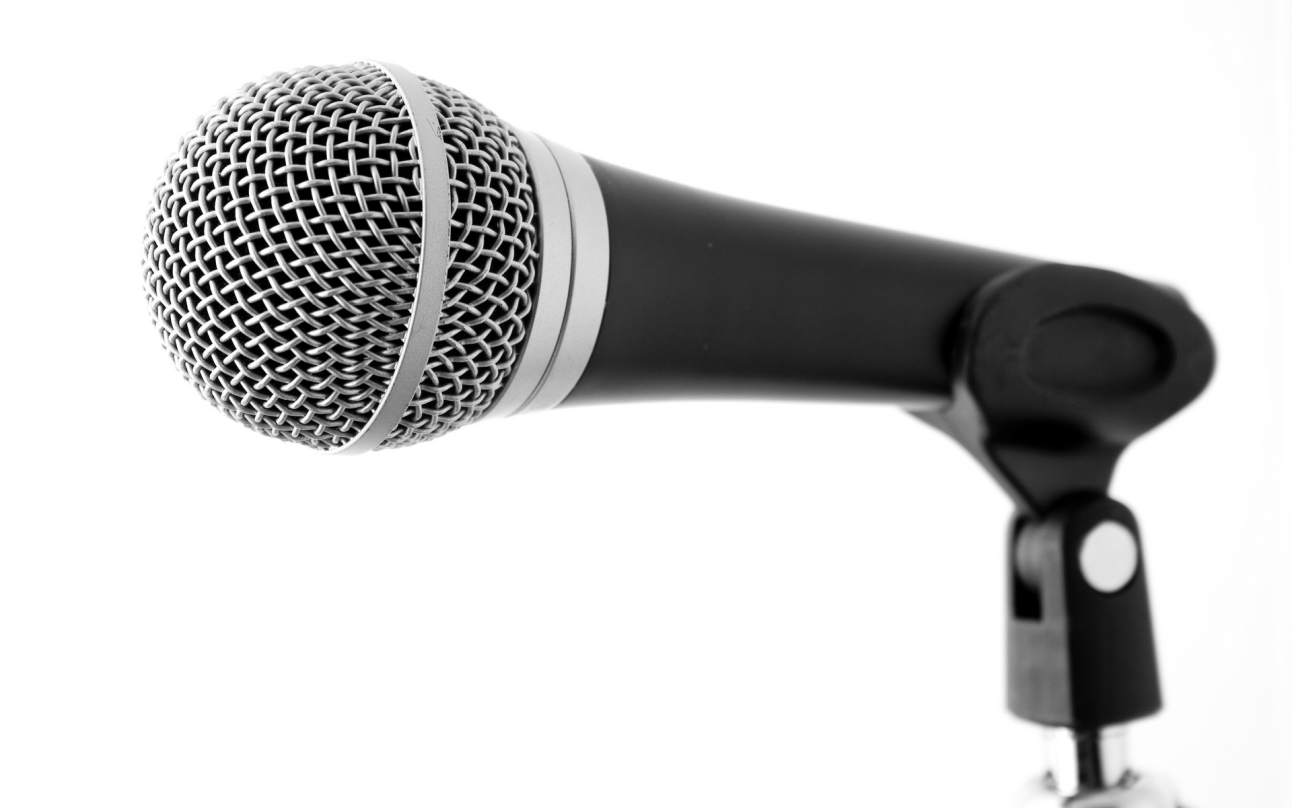 Мікрофони використовуються у багатьох пристроях, таких як телефони і магнітофони, у звукозапису та відеозапису, на радіо і телебаченні, для радіозв'язку а також для ультразвукового контролю та вимірювання.
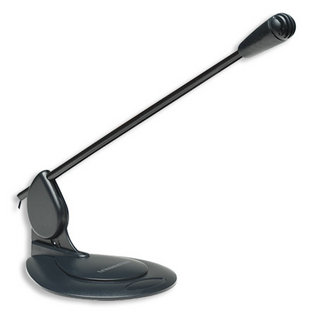 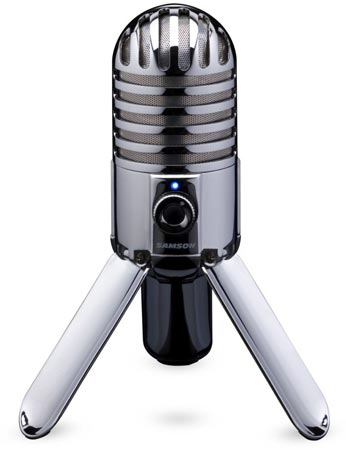